MATEMATIKA
5- sinf
MAVZU: MISOLLAR YECHISH
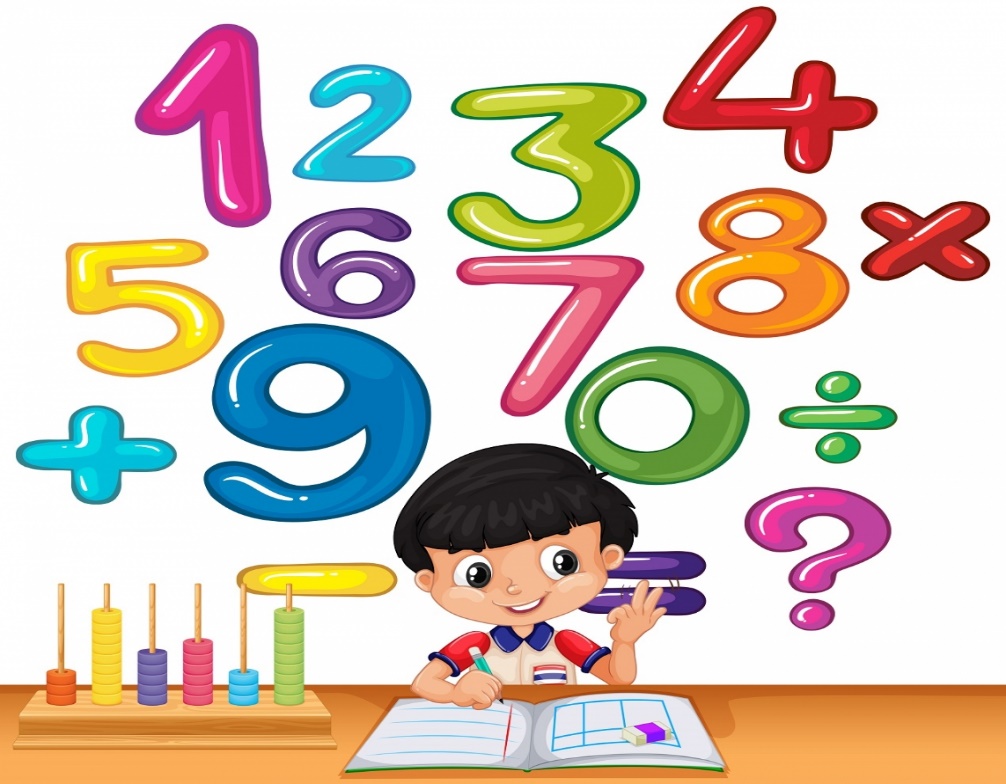 Ayirmani toping
–
=
–
=
1- masala
Rasmlarni to‘ldiring va ular yordamida ayirmani toping.
–
=
2 - masala
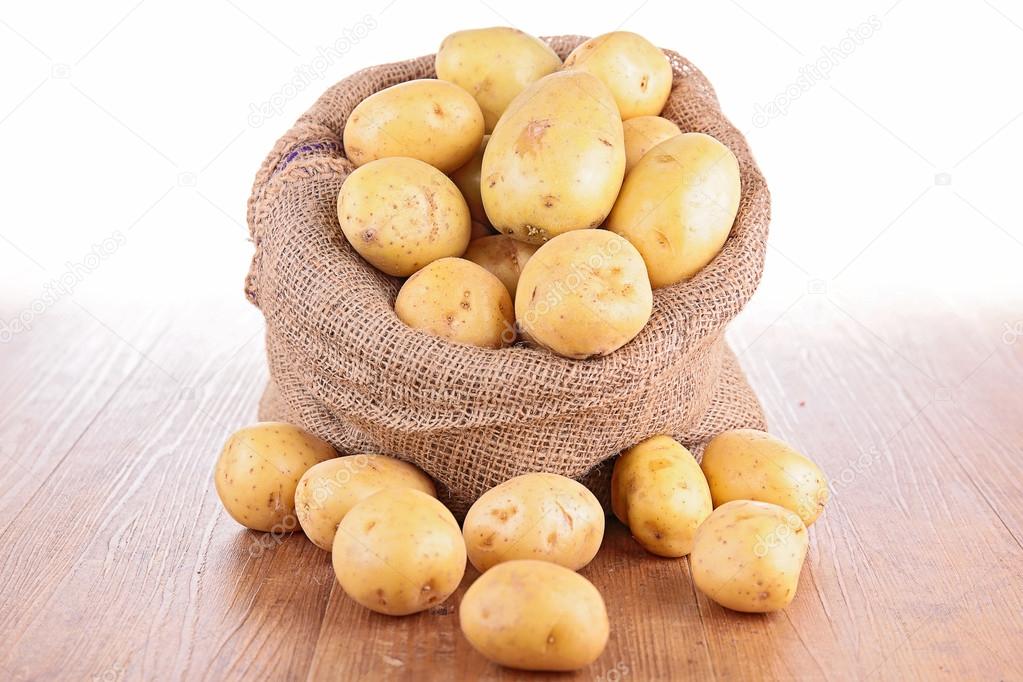 Javob :
179 - misol
Ayirmani toping.
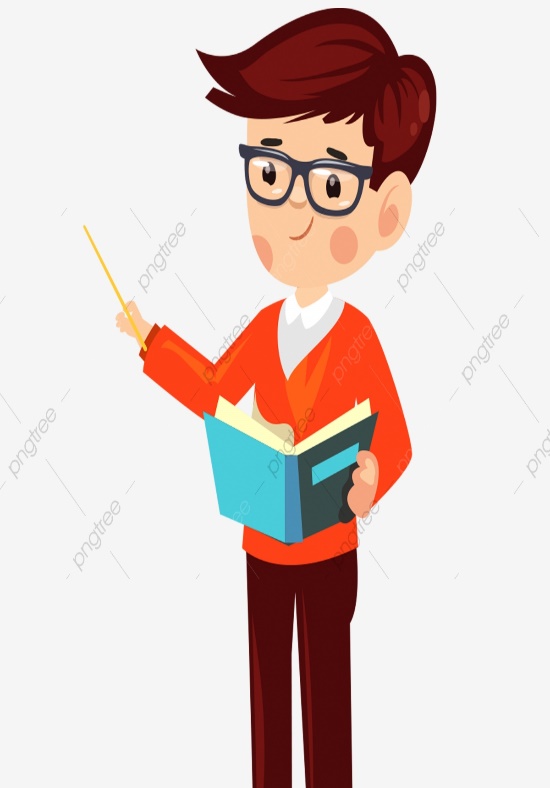 180 - misol
Ayirmani toping.
=
181 - misol
Ayirmani toping.
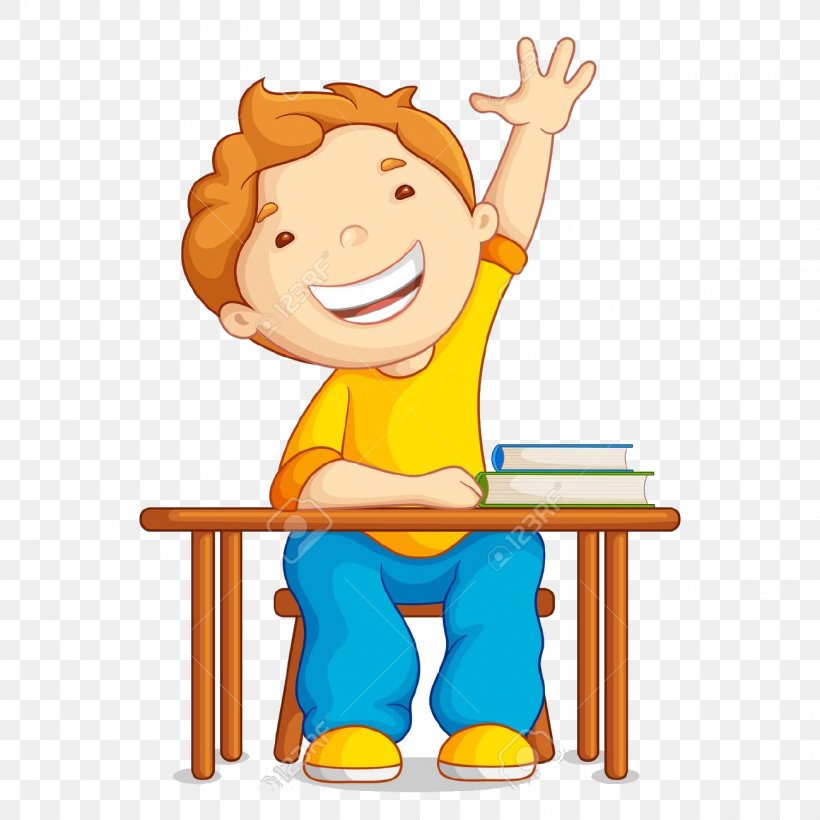 =
=
186 - misol
Ayirmani toping.
–
–
–
192 - misol
Ifodaning qiymatini toping.
=
=
Mustaqil bajarish  uchun topshiriqlar:
Darslikning 49 - betidagi 195 -,196 - misollarni bajarish.
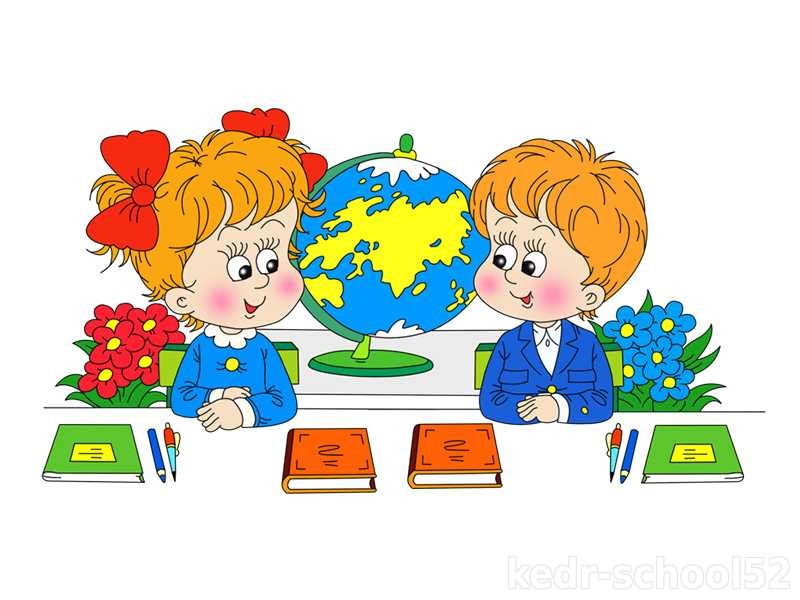